Positive and Negative Space
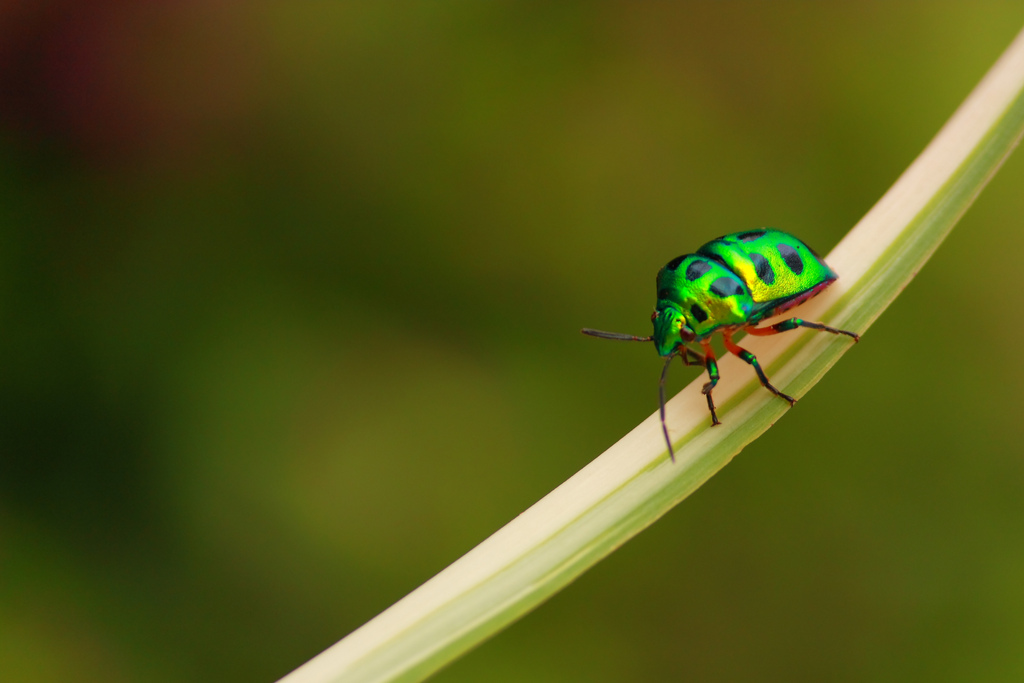 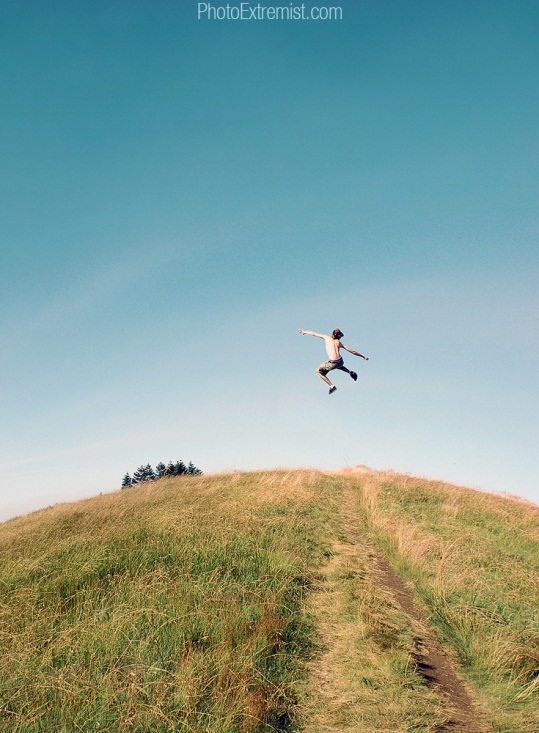 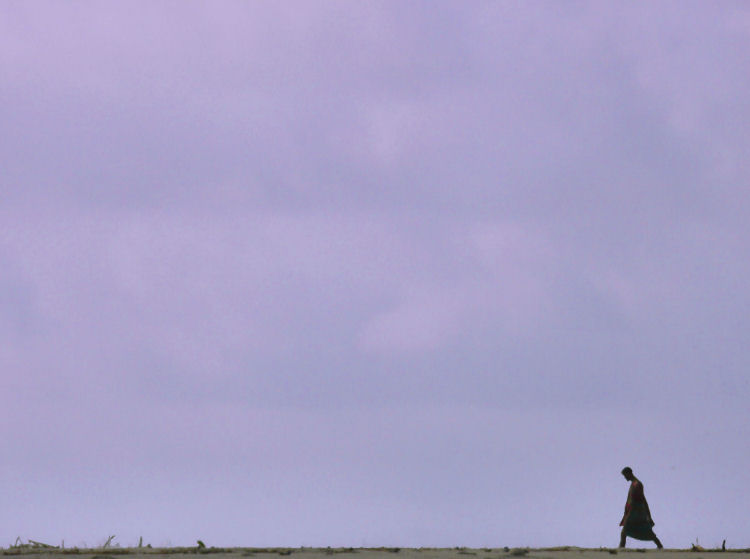 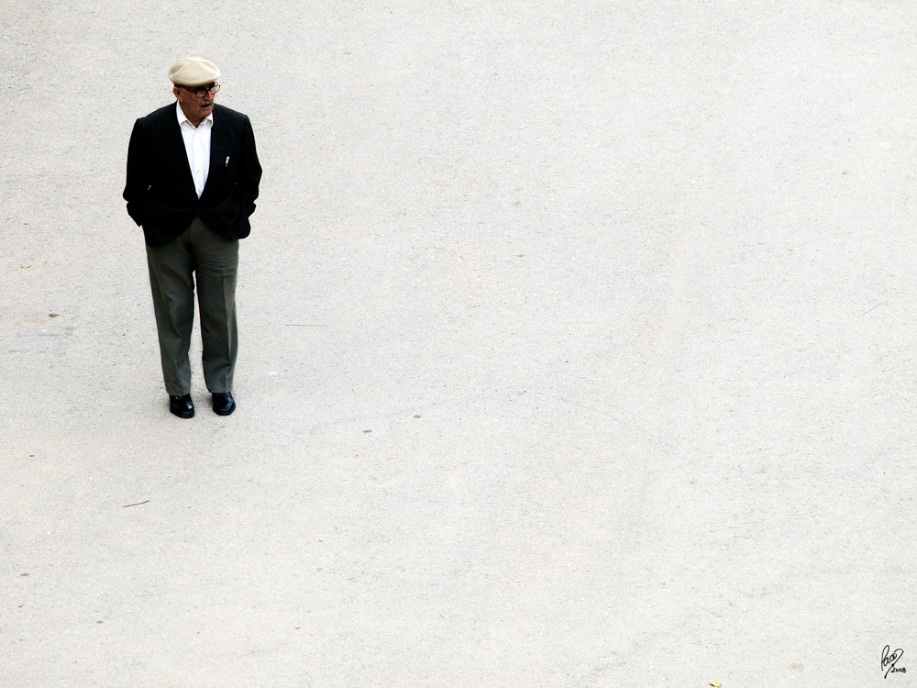 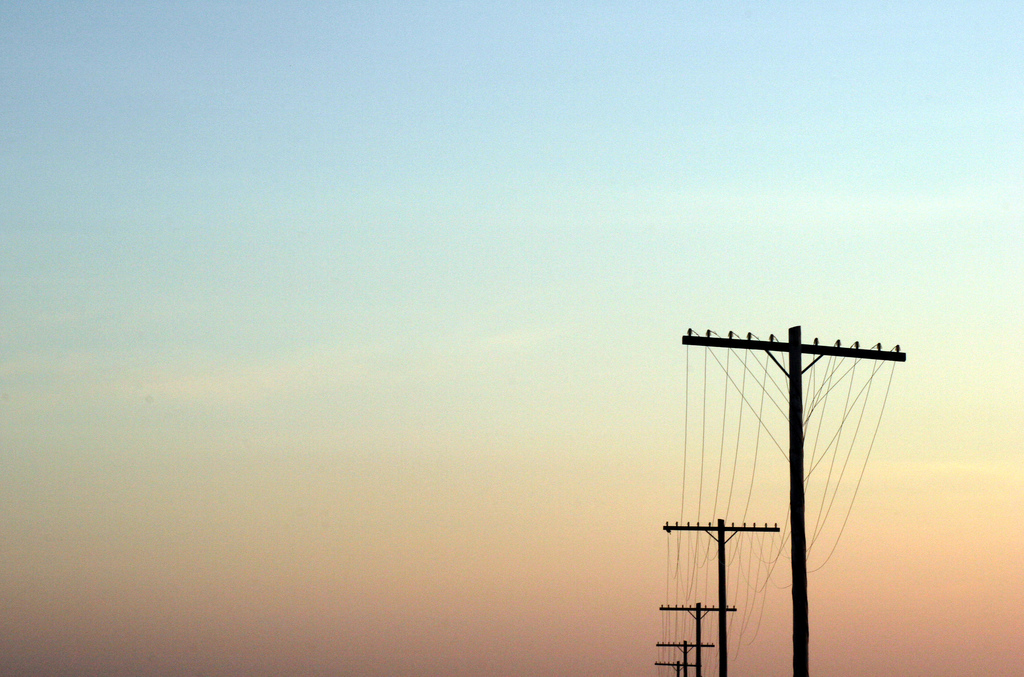 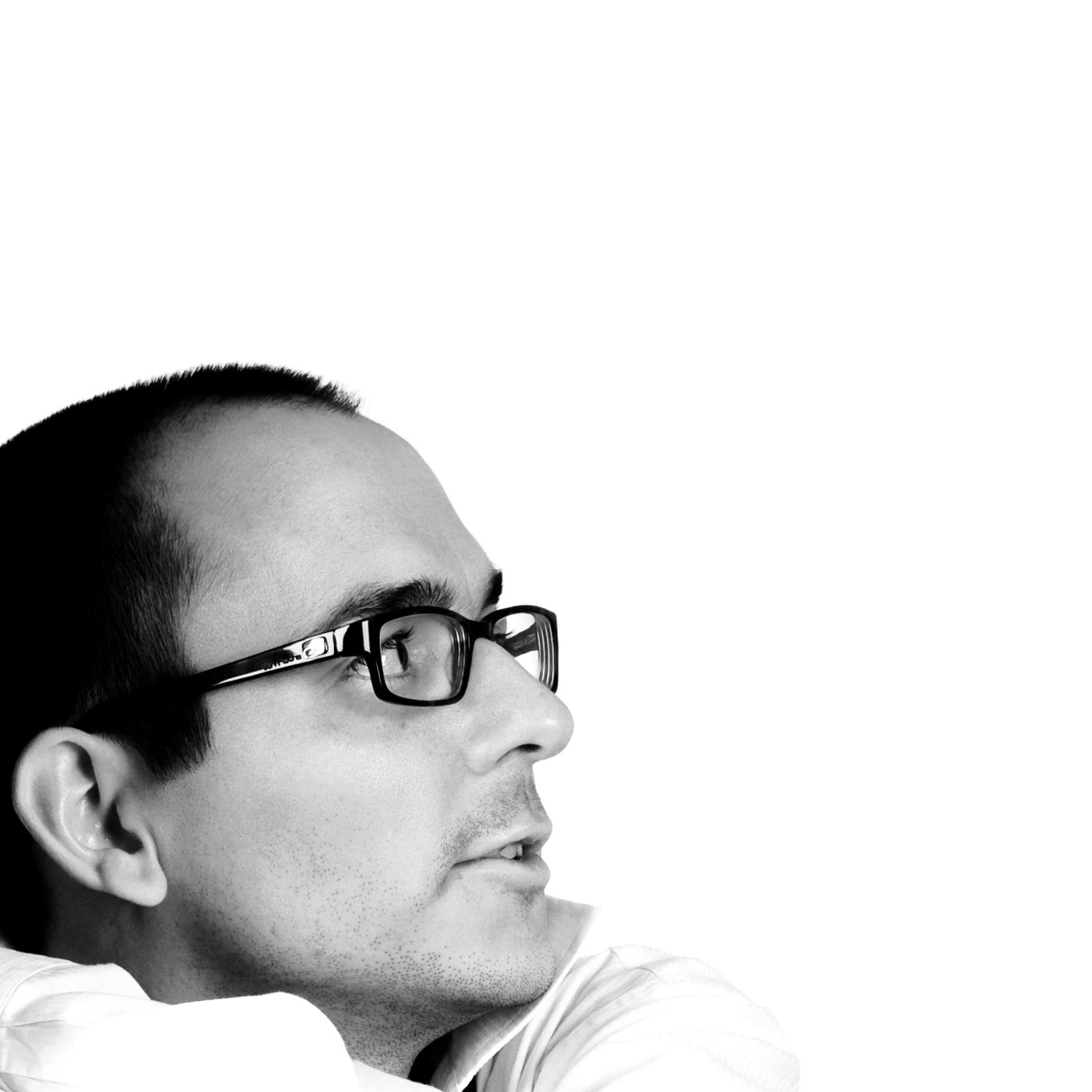 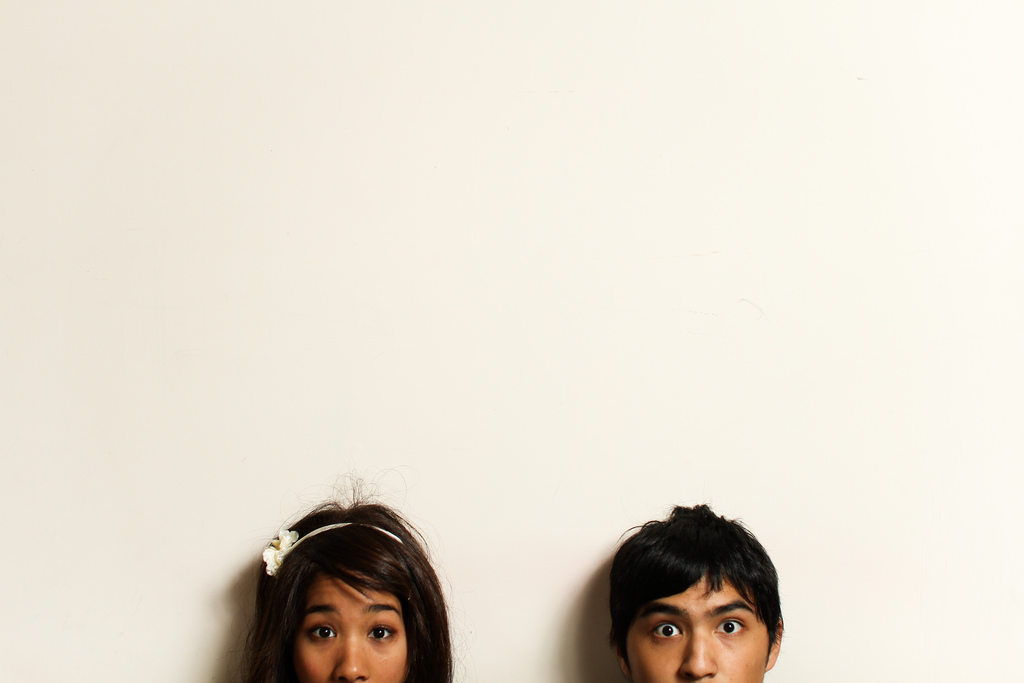 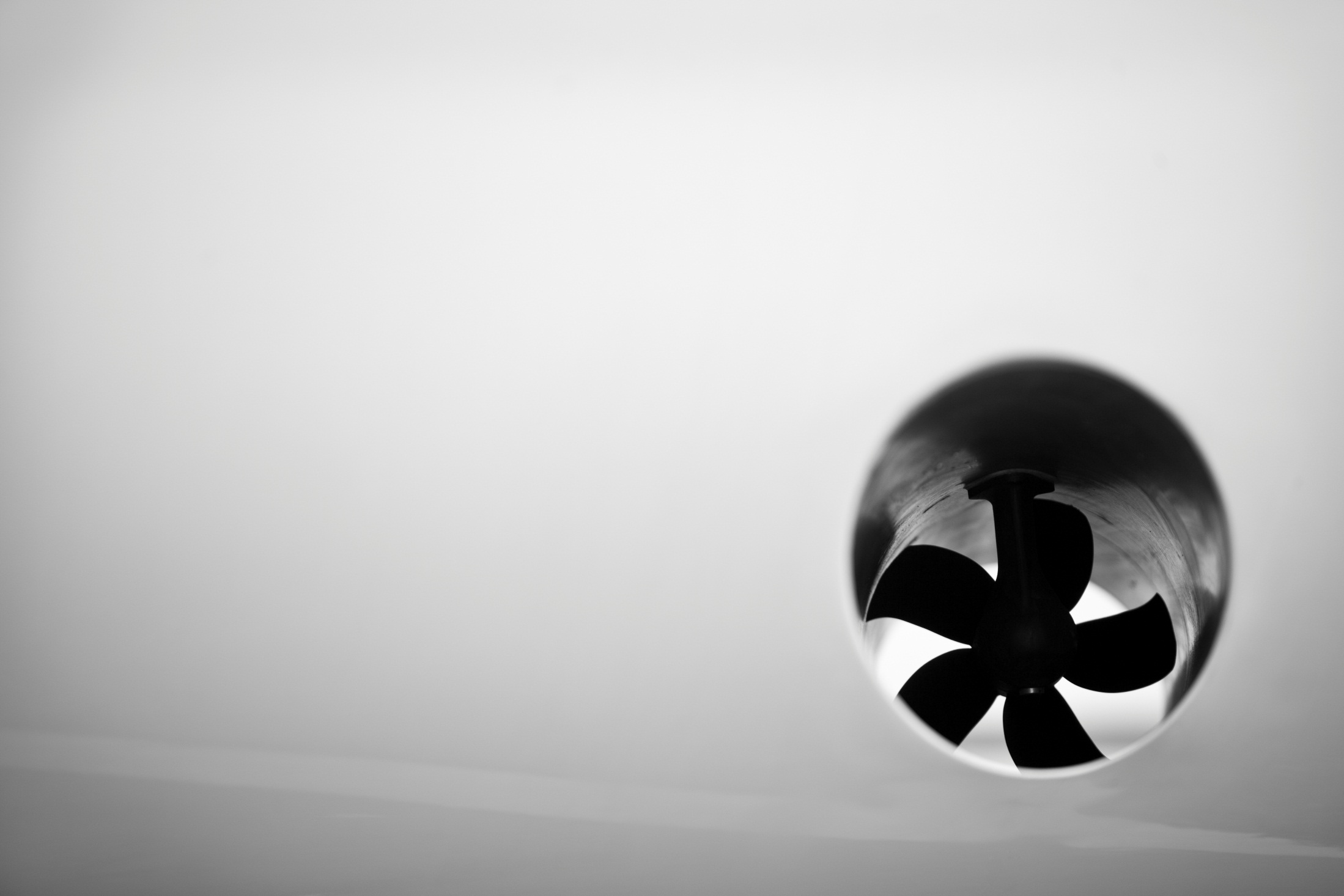